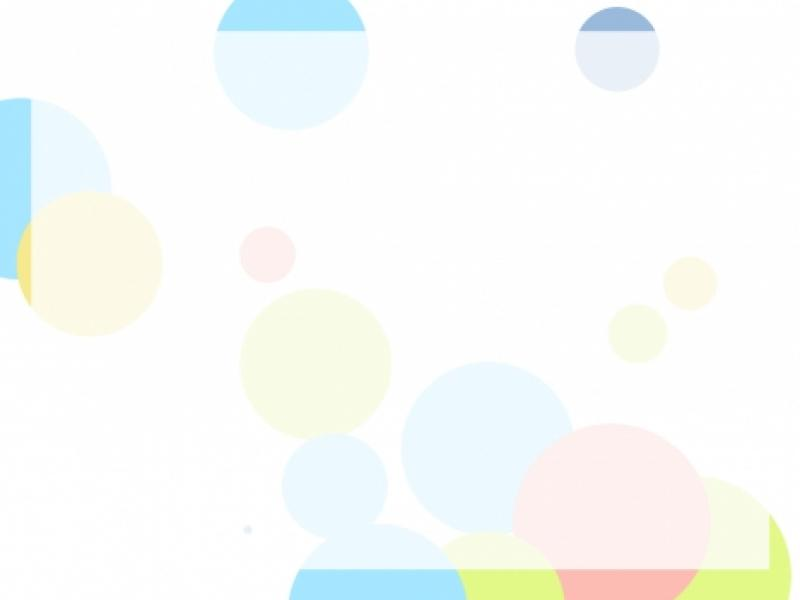 ص  صـ
صـا
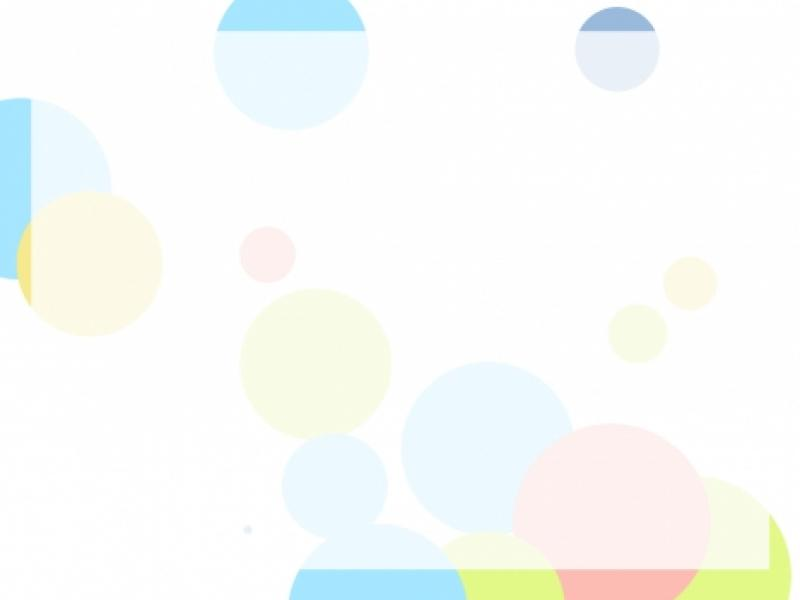 صو
صـي
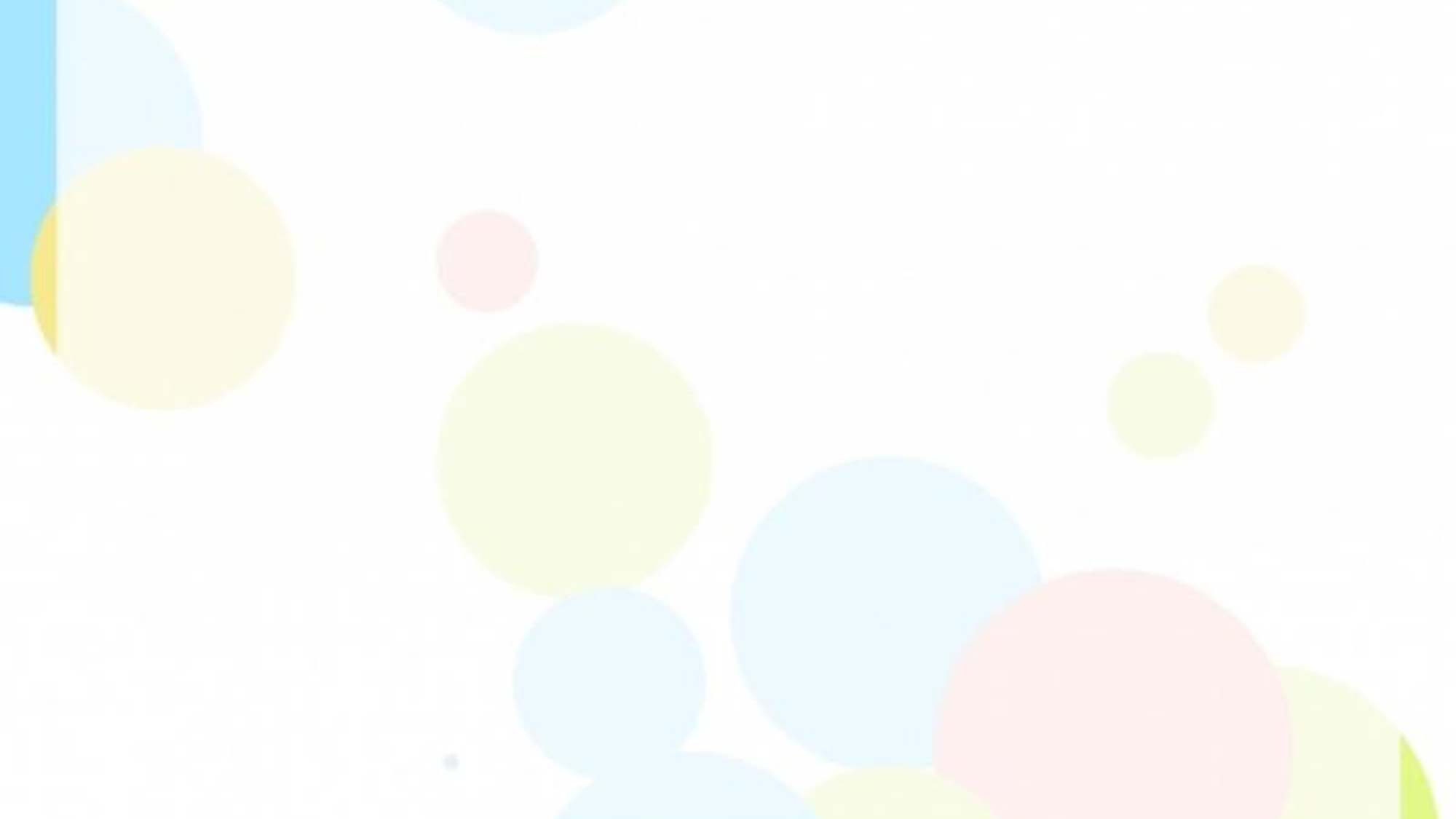 صِ
صُ
صَ
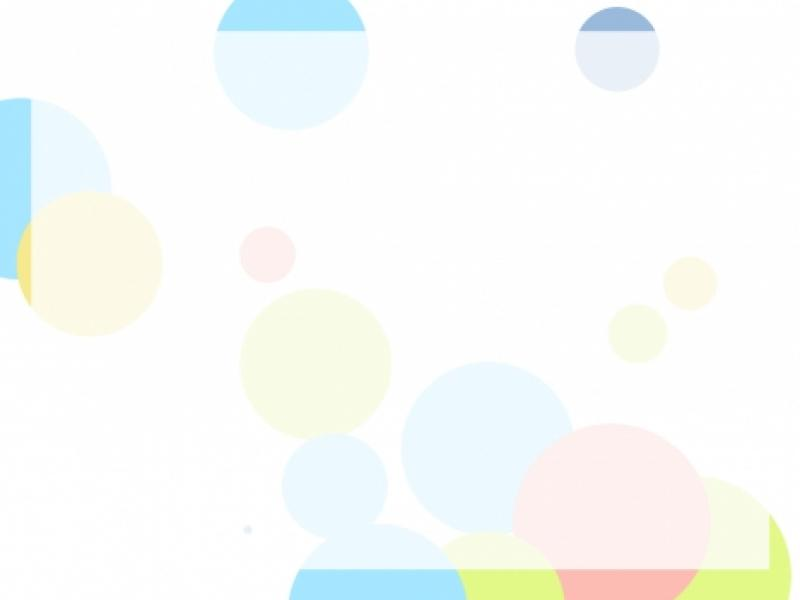 كلمات تبدأ بحرف الصاد
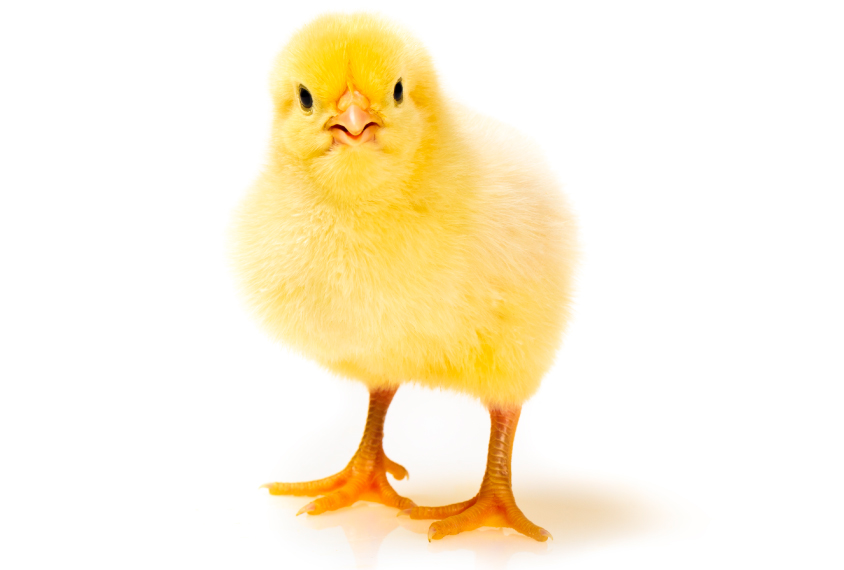 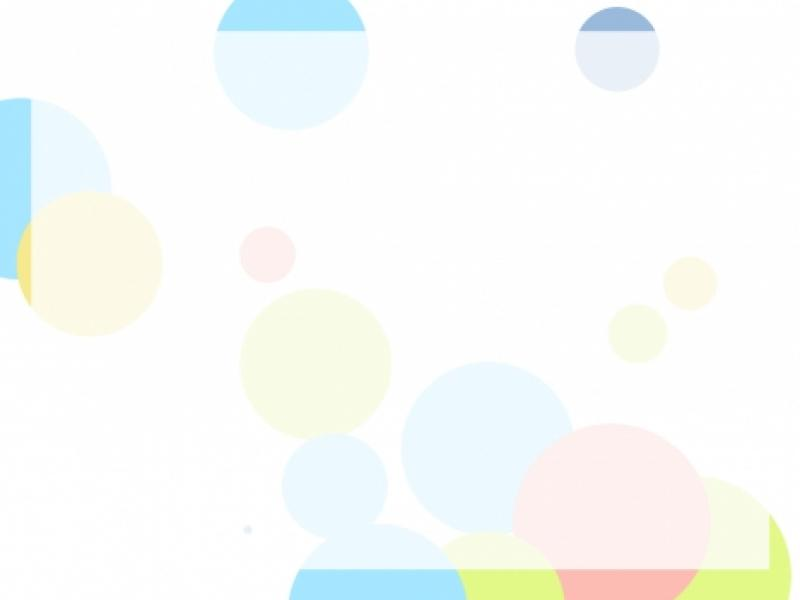 صـوص
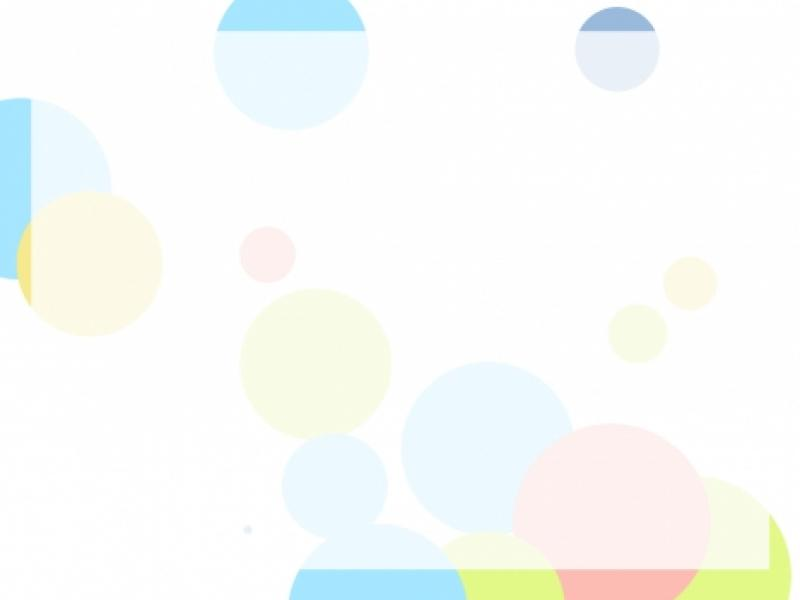 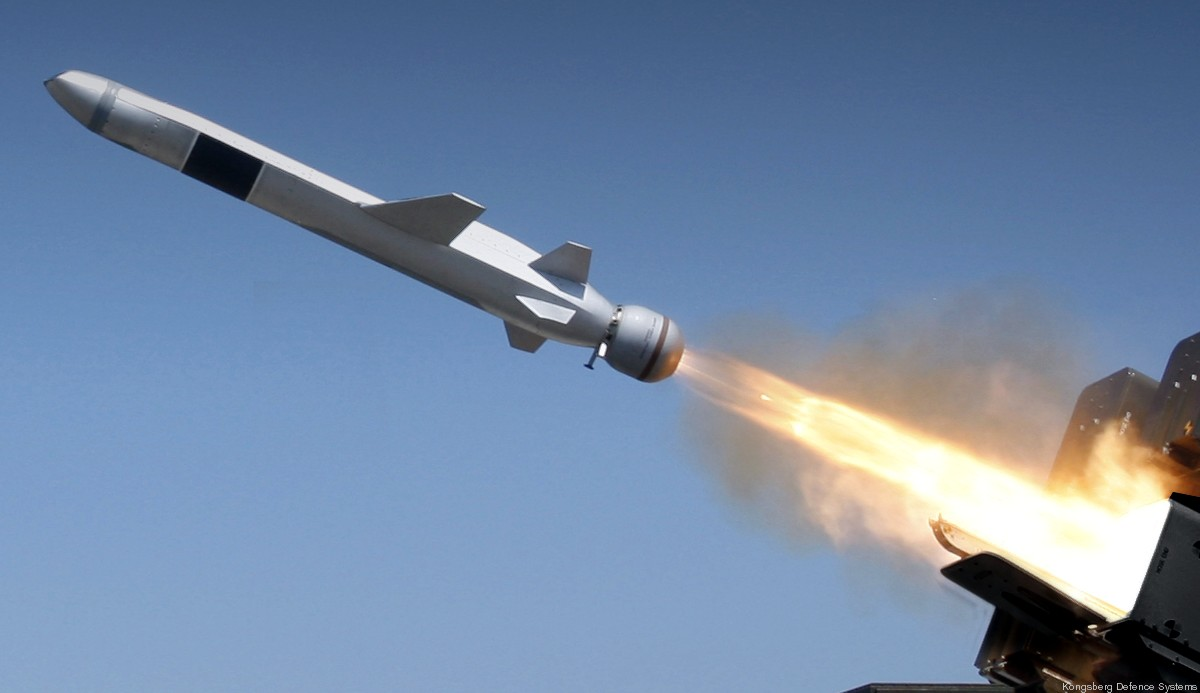 صـاروخ
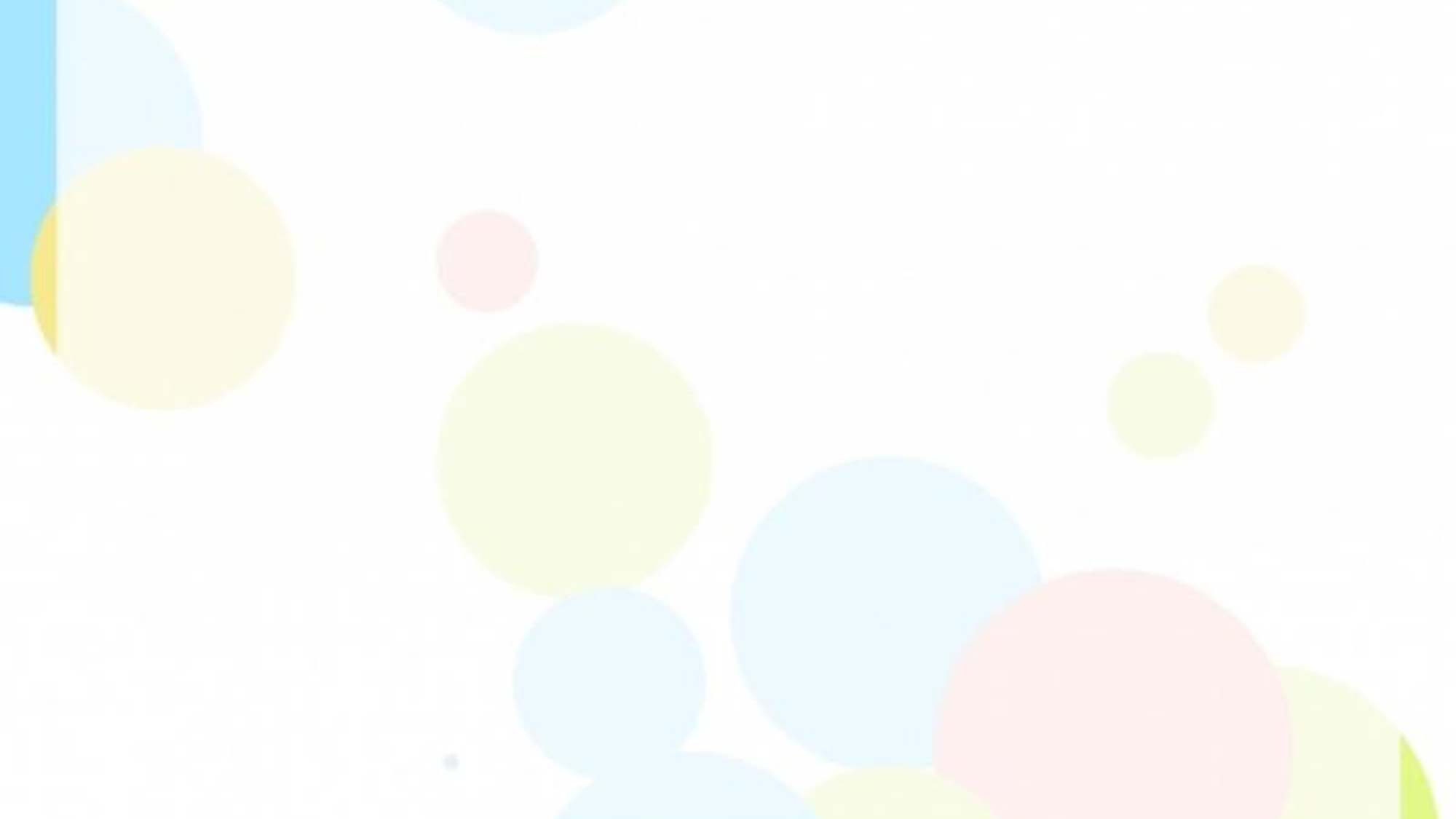 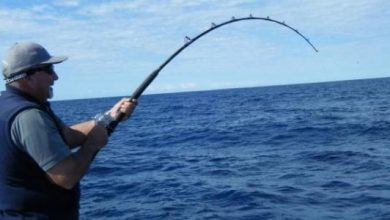 صَـيـاد
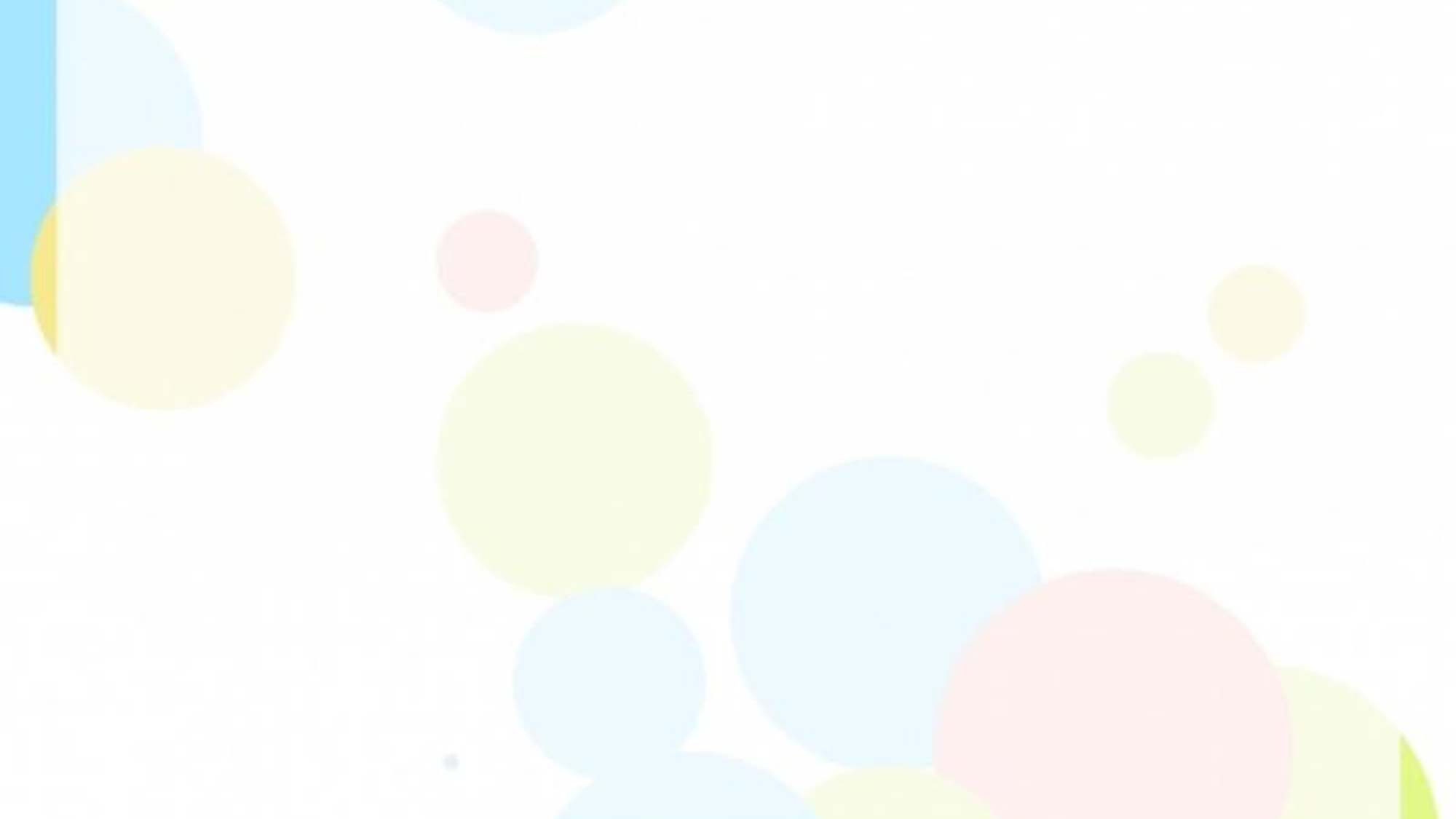 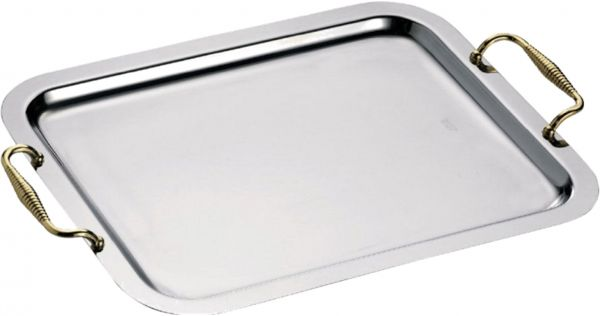 صـيـنـيـة
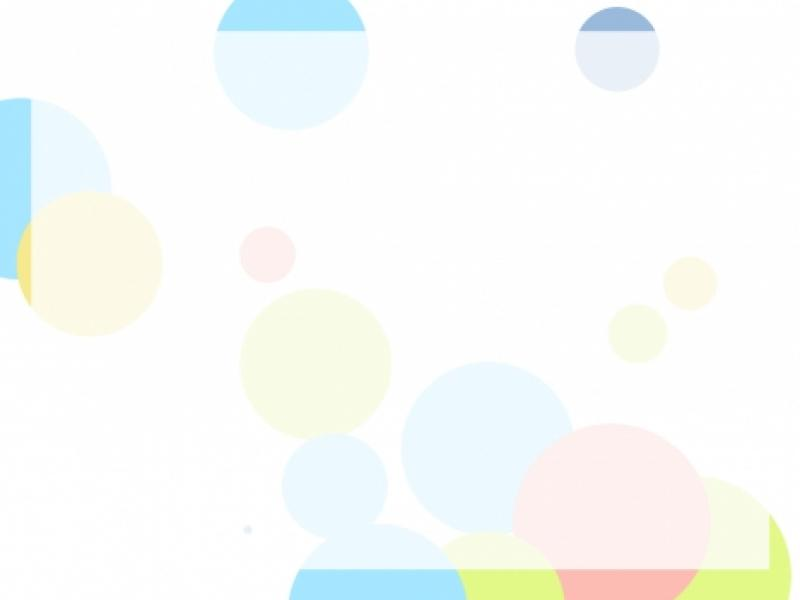 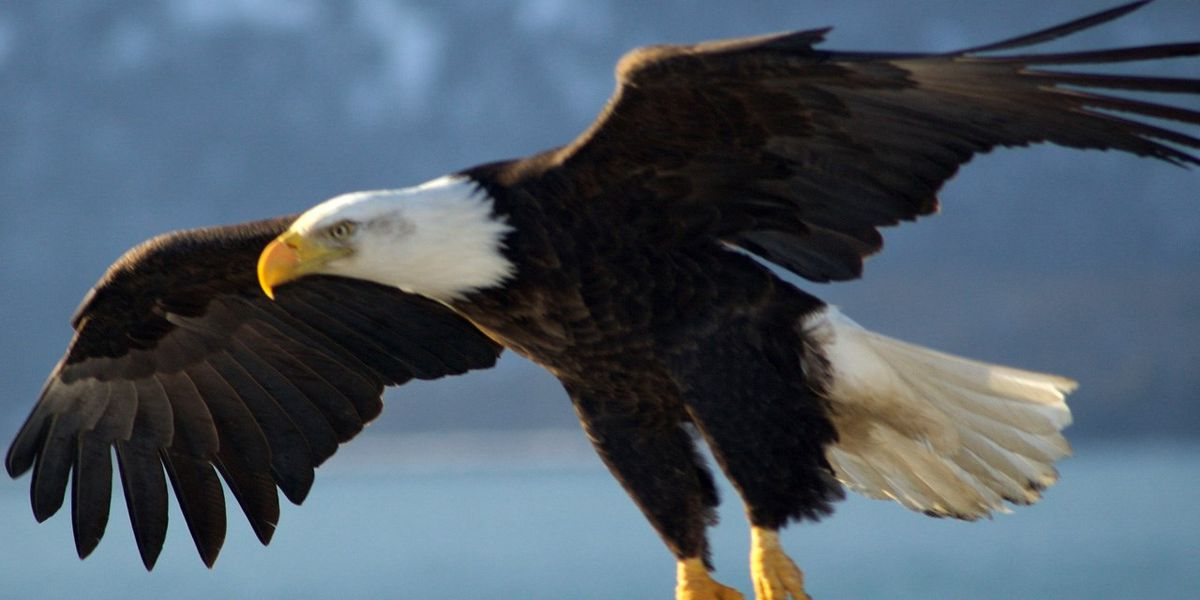 صَـقـر
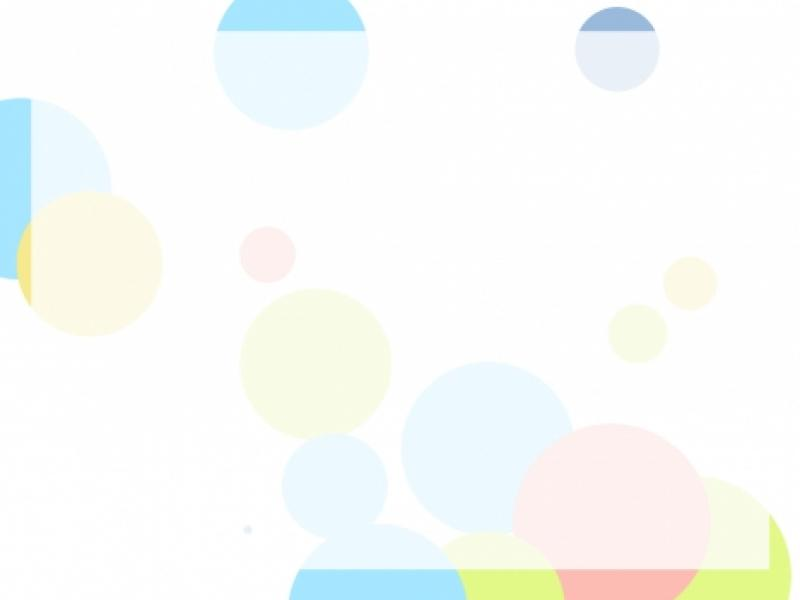 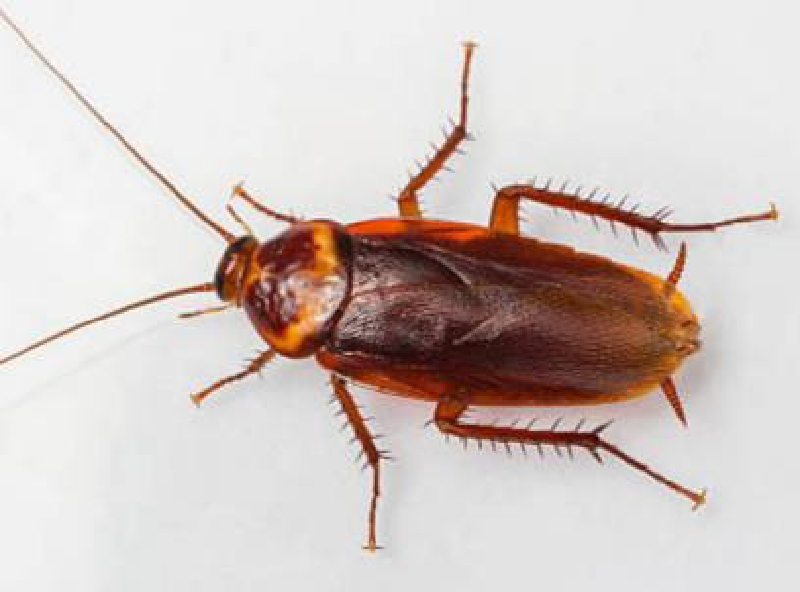 صَـرصـور
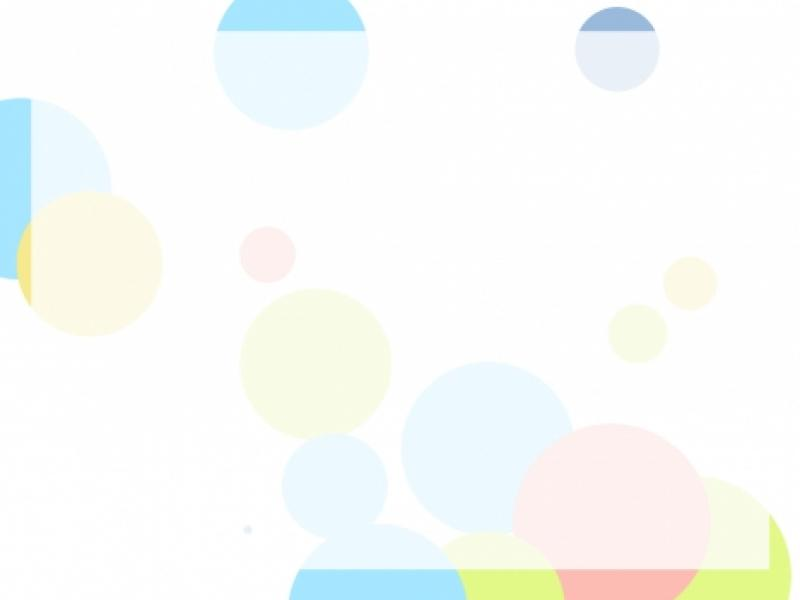 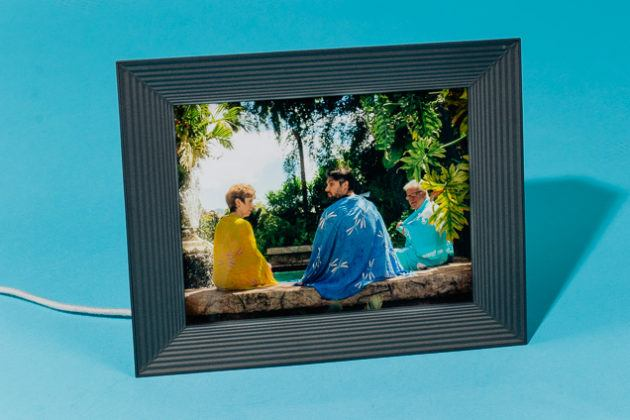 صـورة
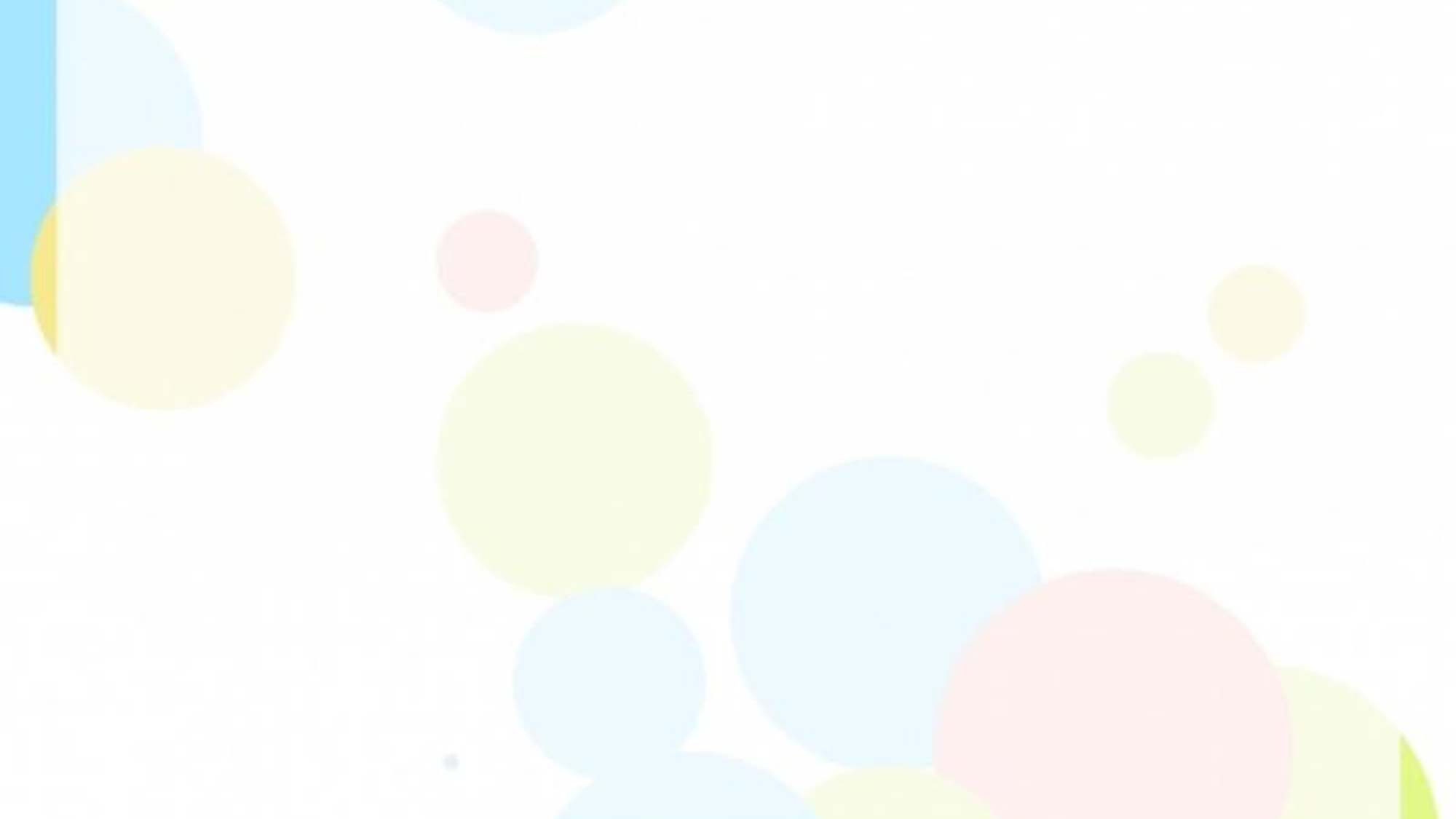 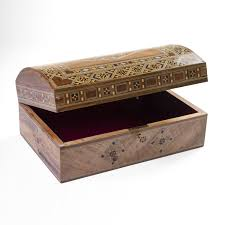 صُـنـدوق
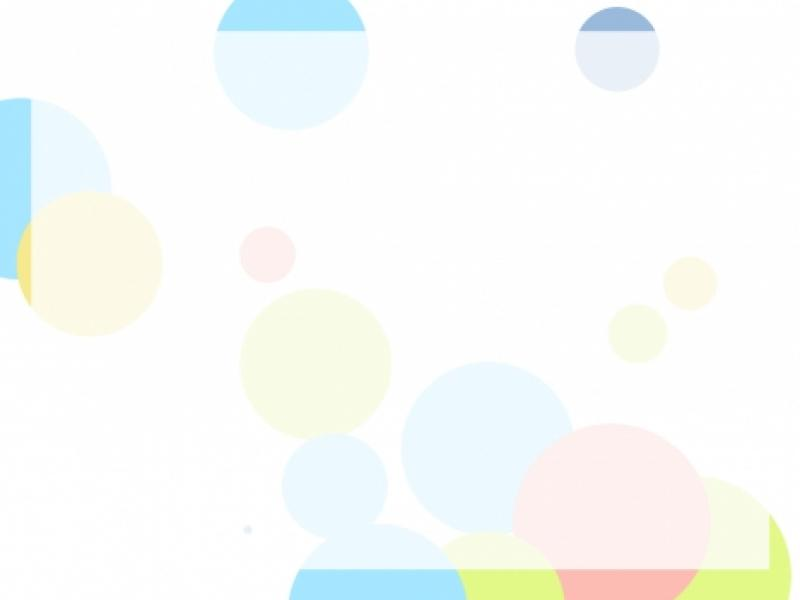 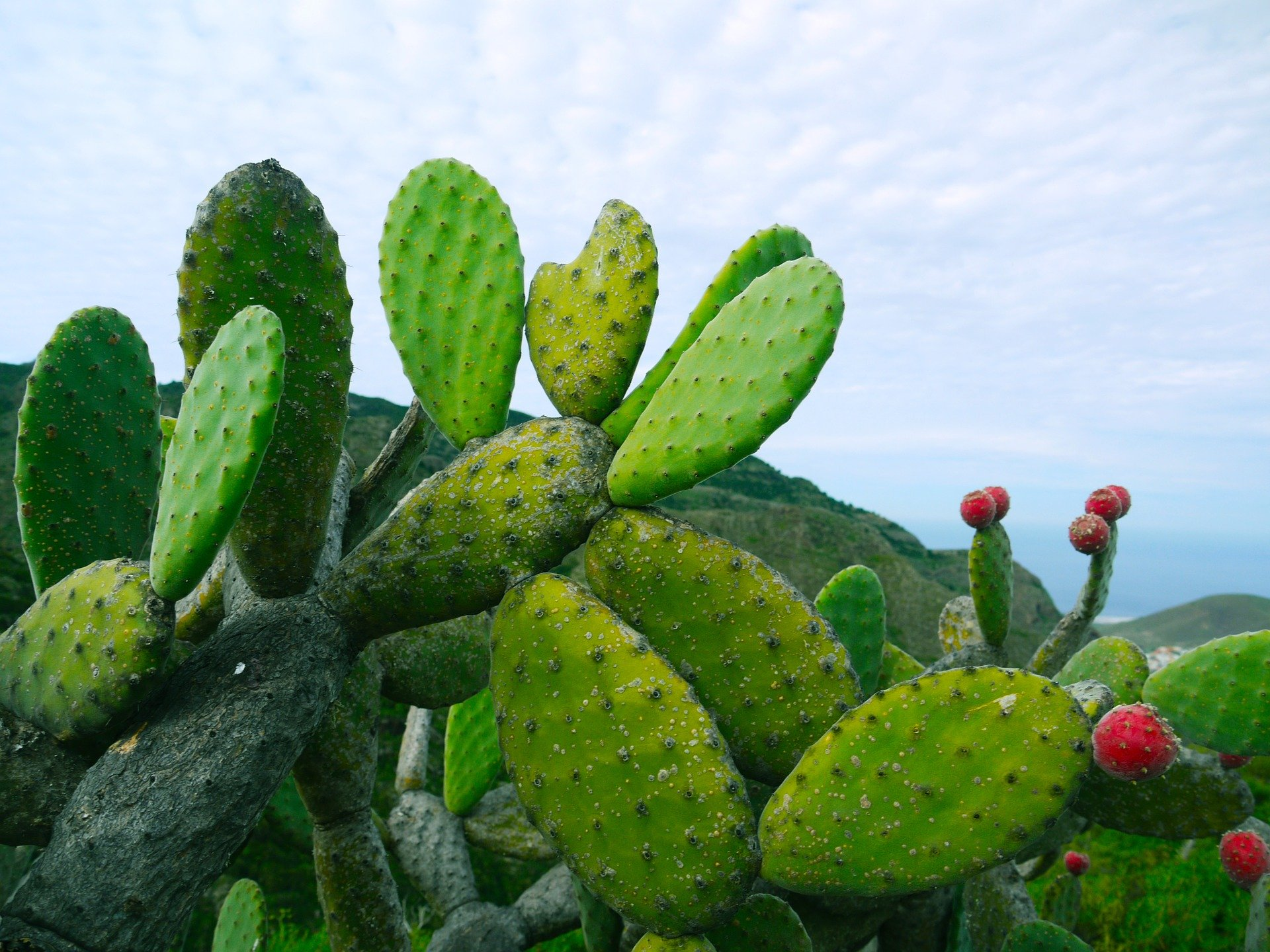 صَـبـار
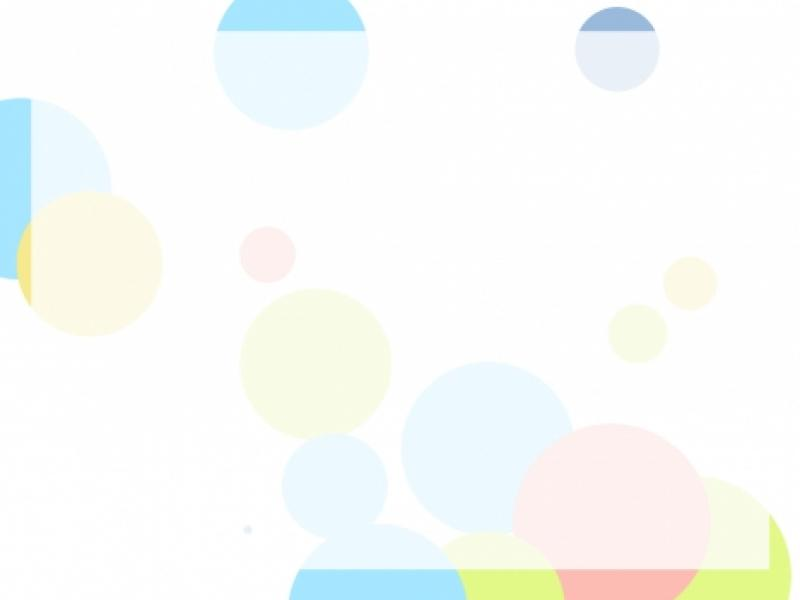 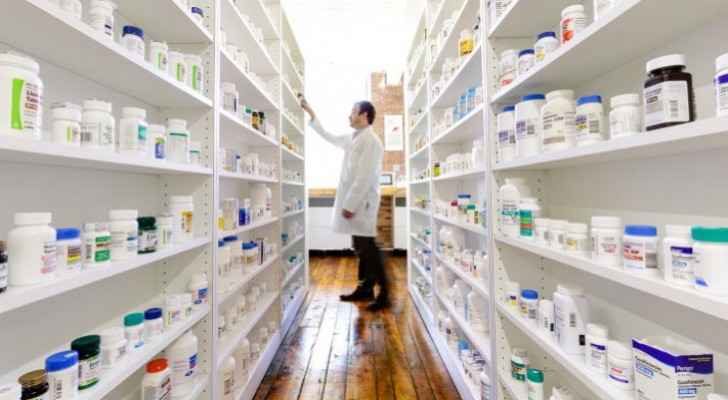 صـيـدلـيـة
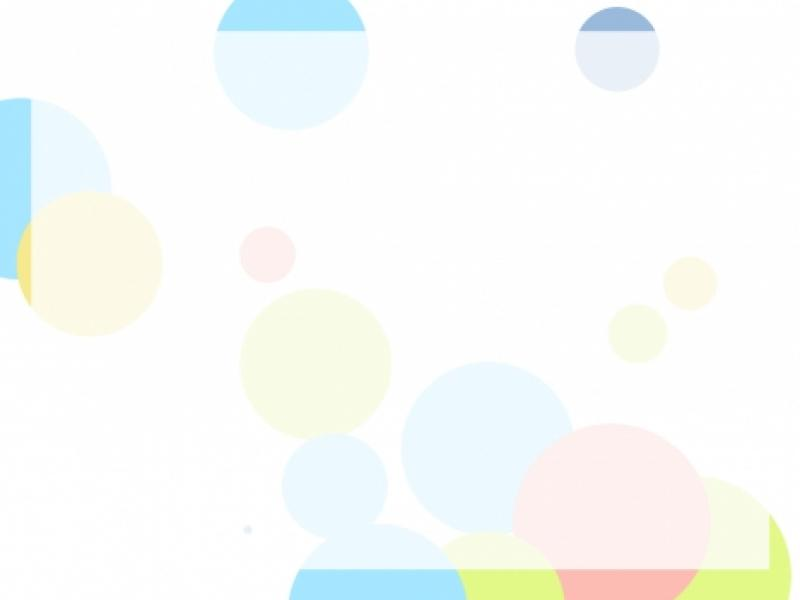 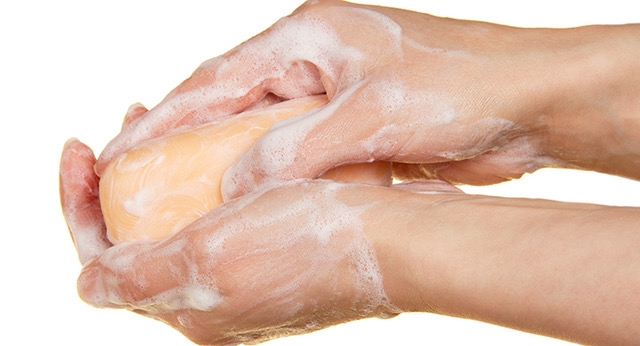 صـابـون
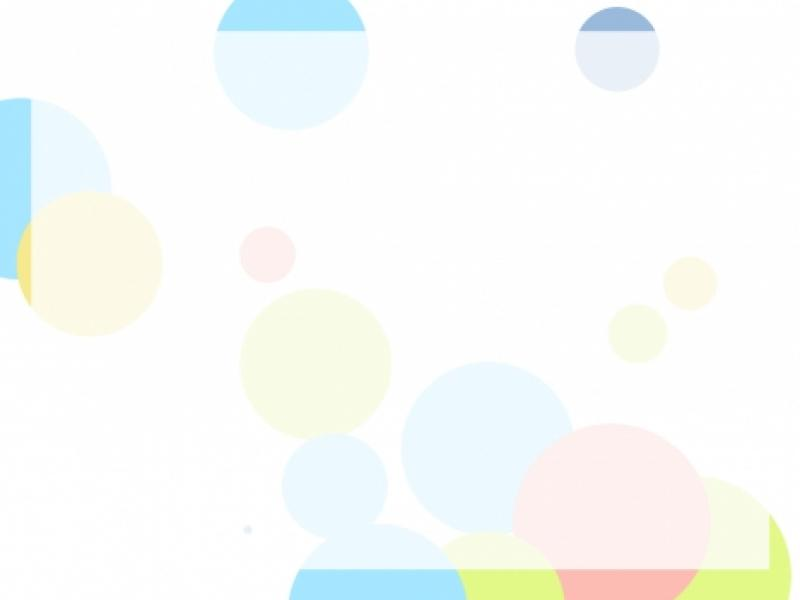 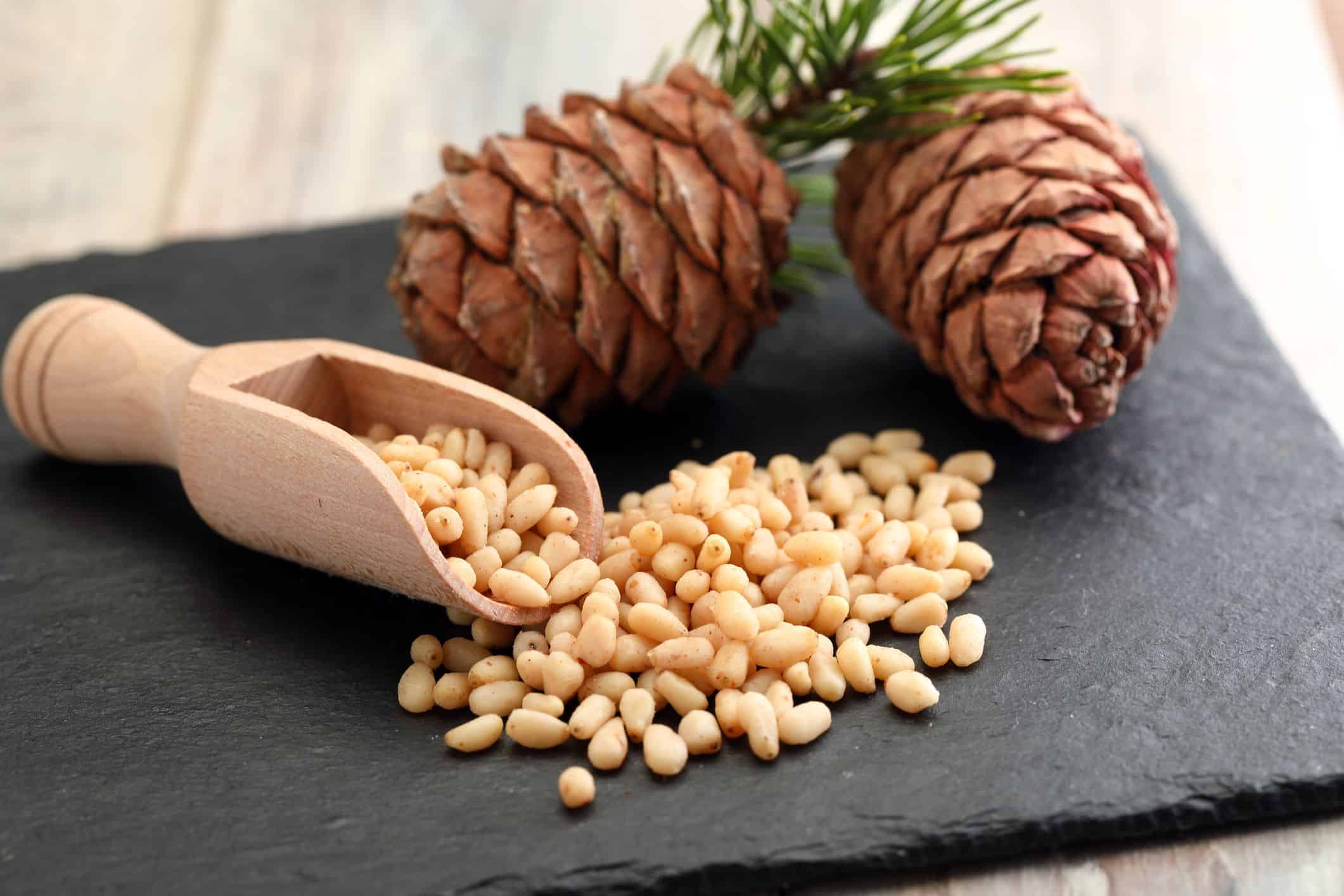 صـنـوبـر
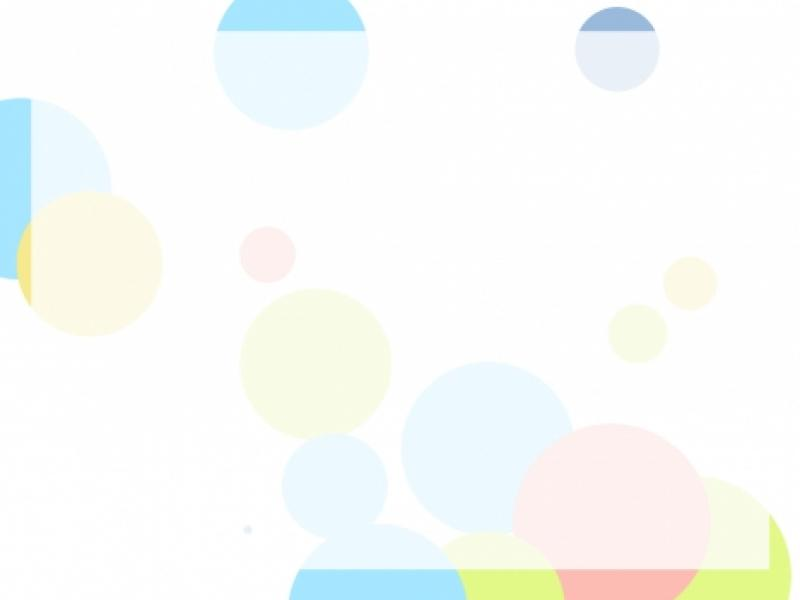 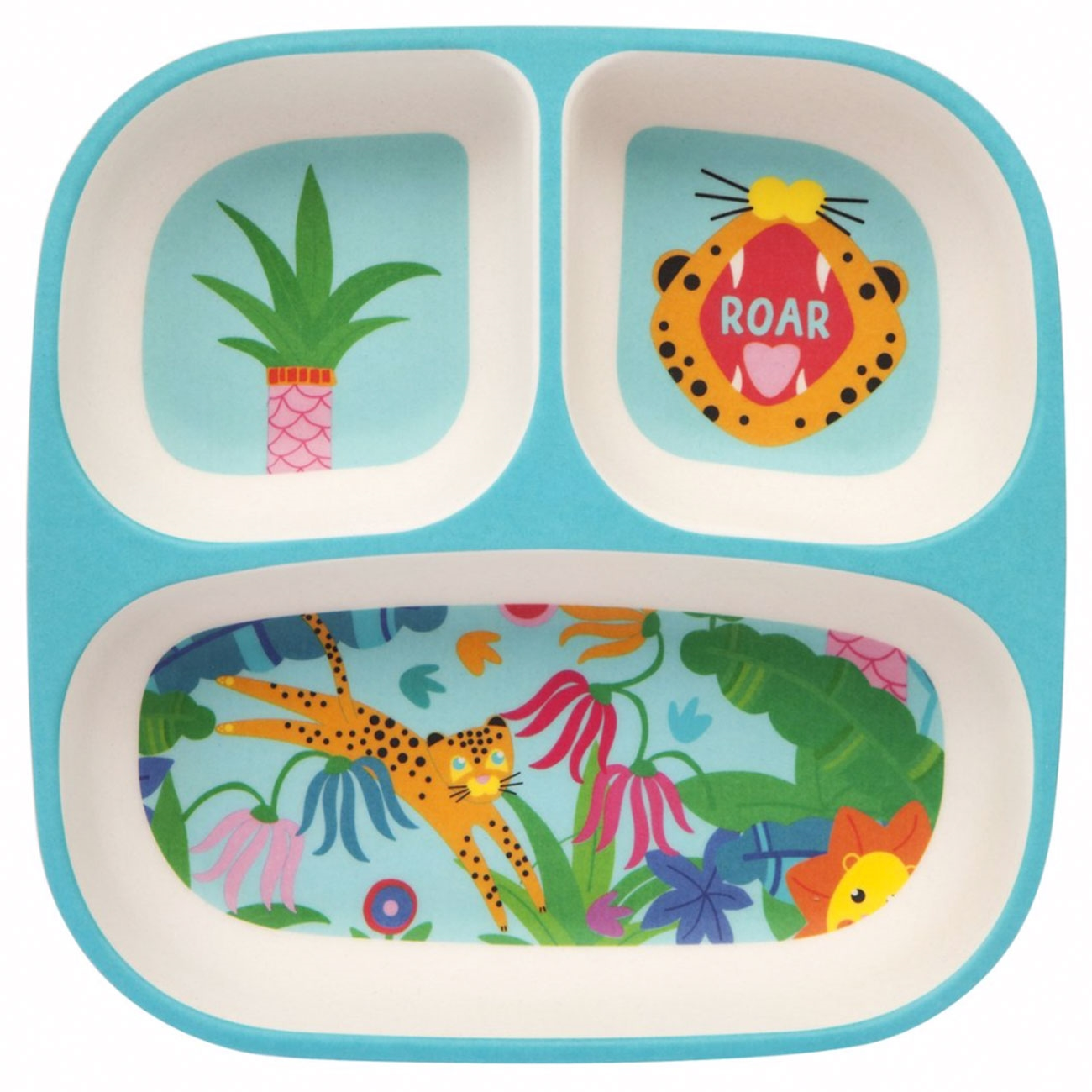 صَـحـن
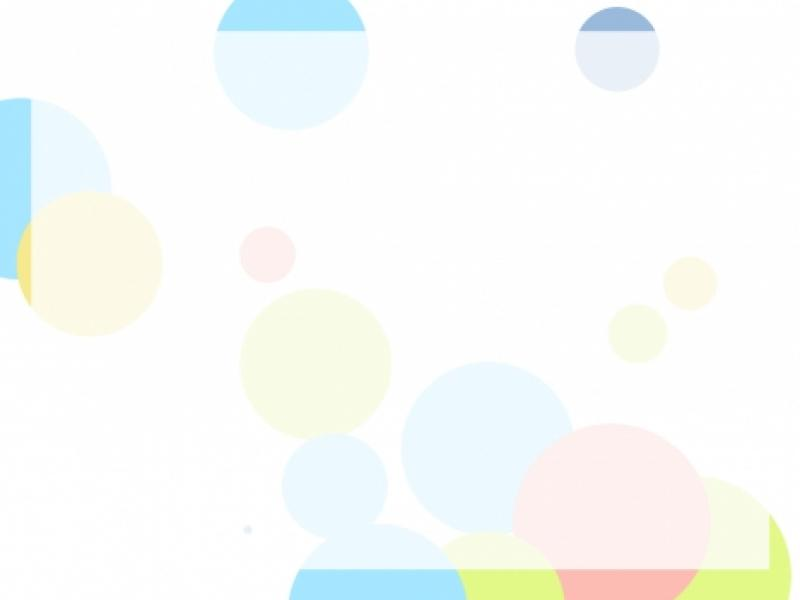 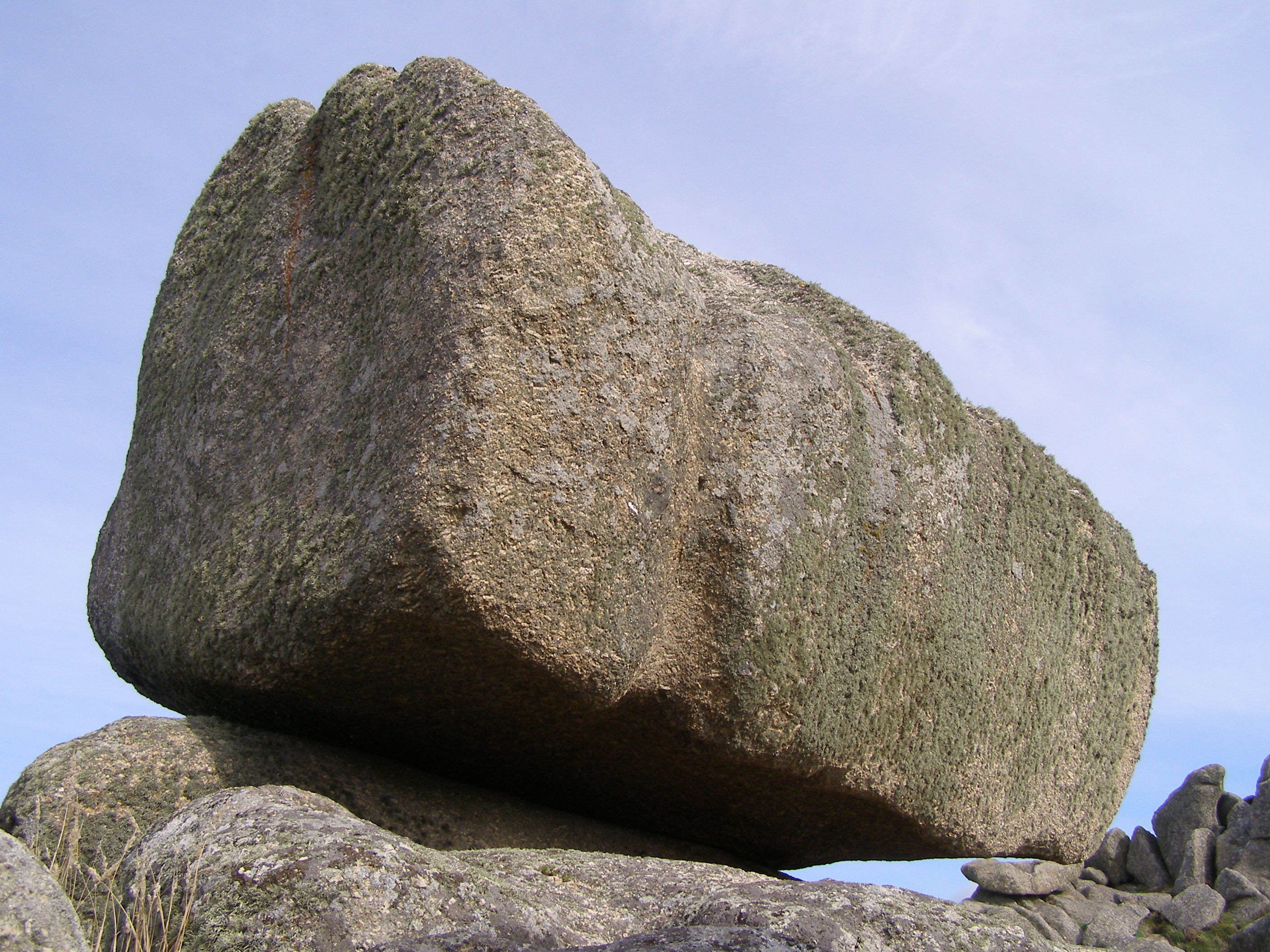 صَـخـرة
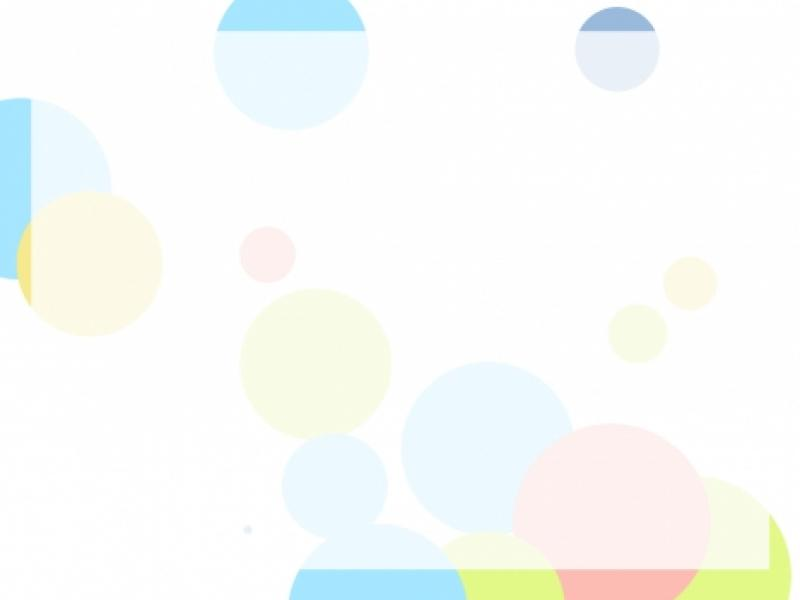 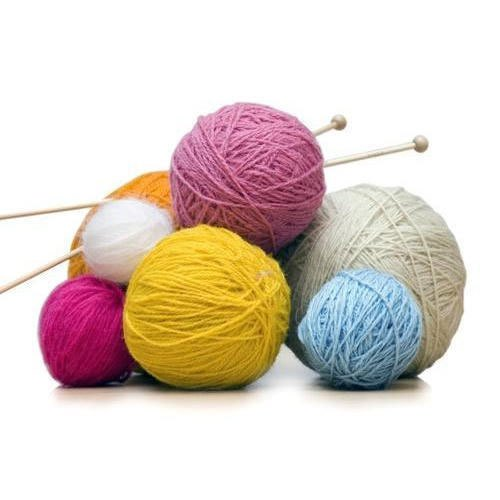 صـوف
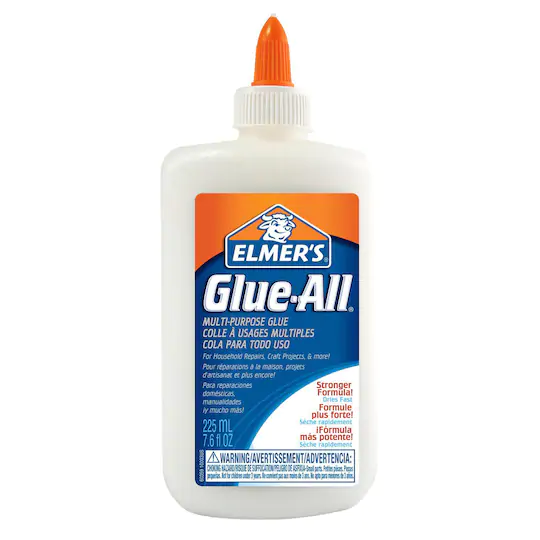 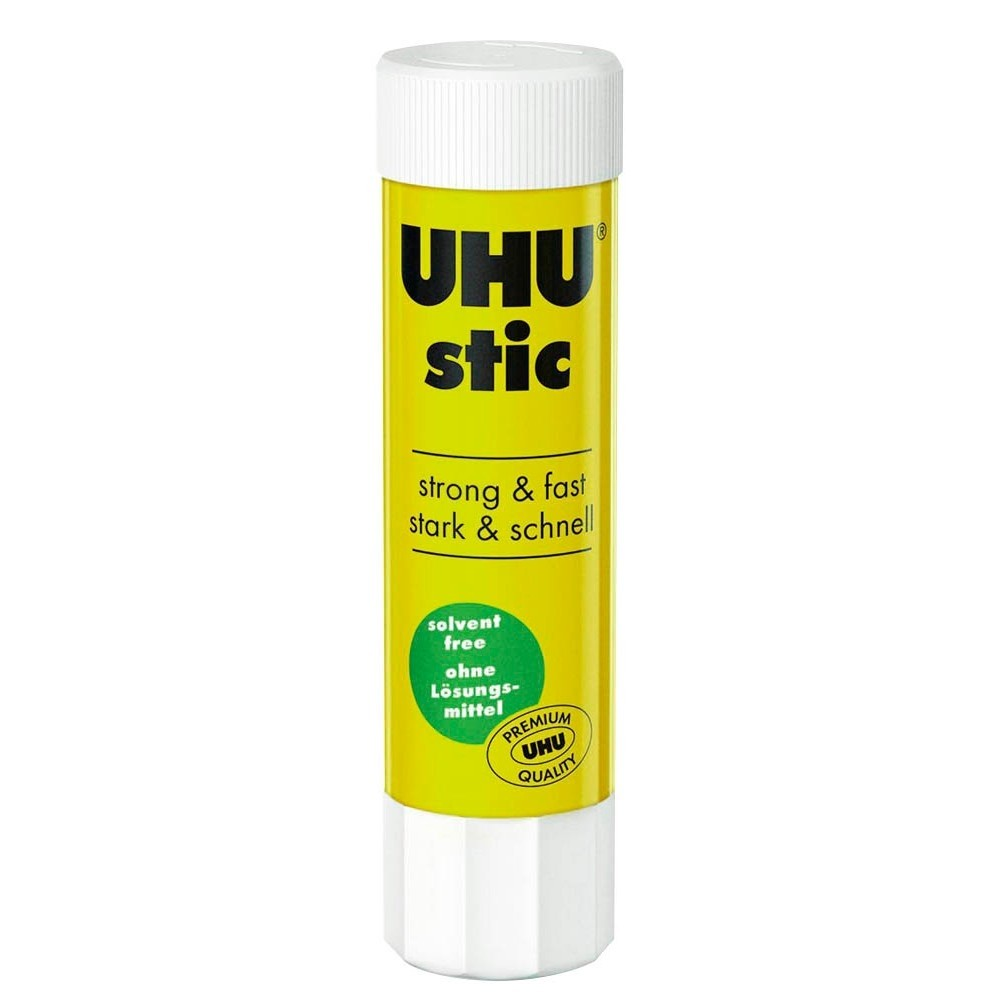 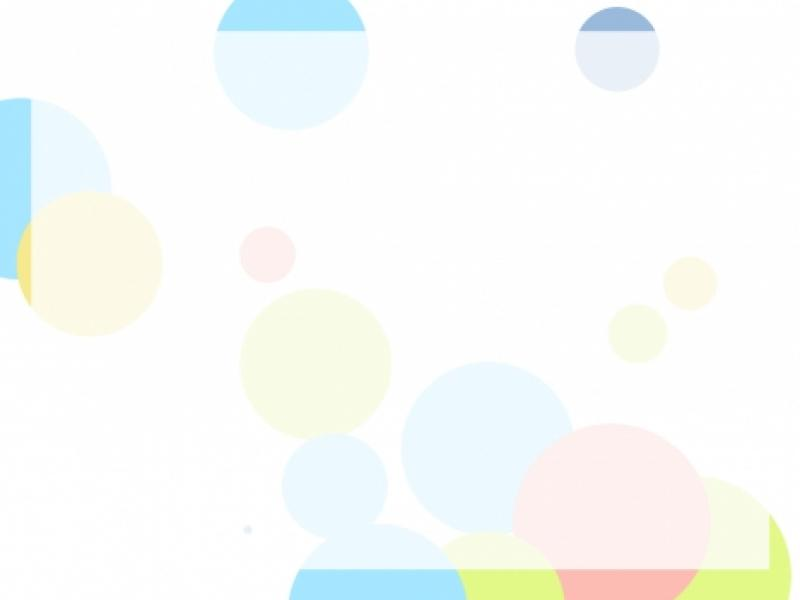 صَـمـغ
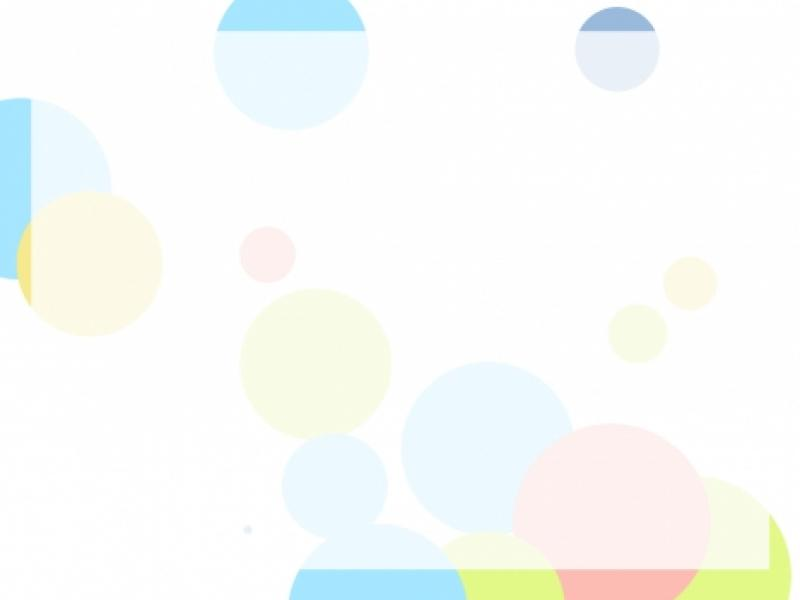 صـا
ا
صـ
صـاروخ
صـابـون
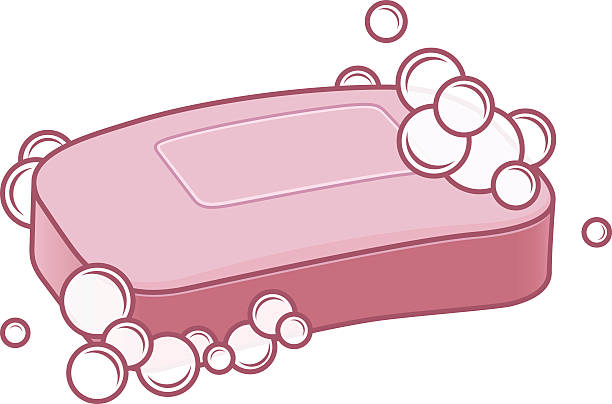 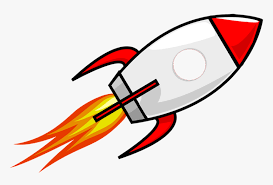 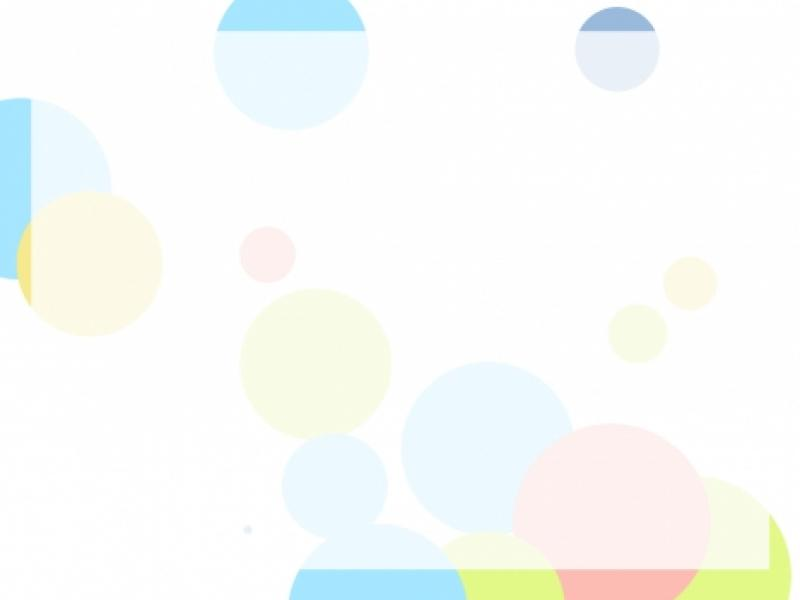 صـو
و
صـ
صـوص
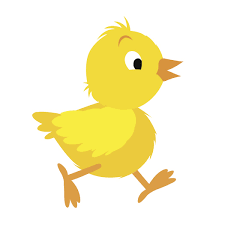 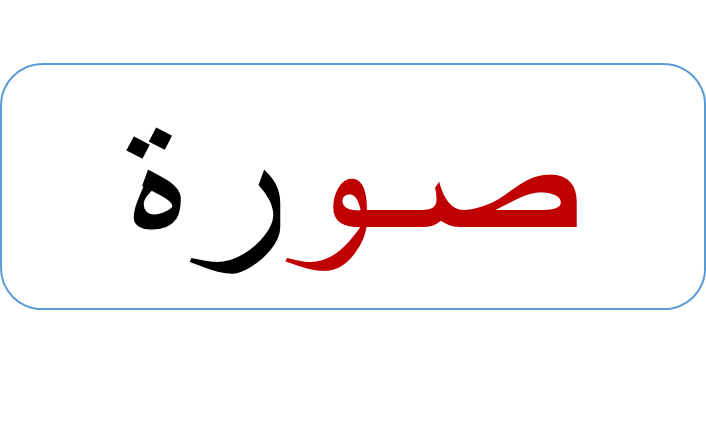 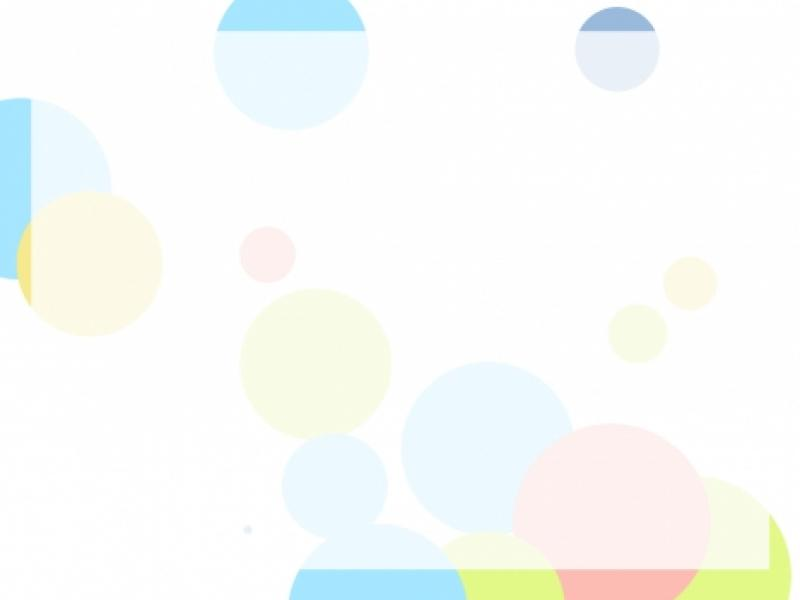 صـوف
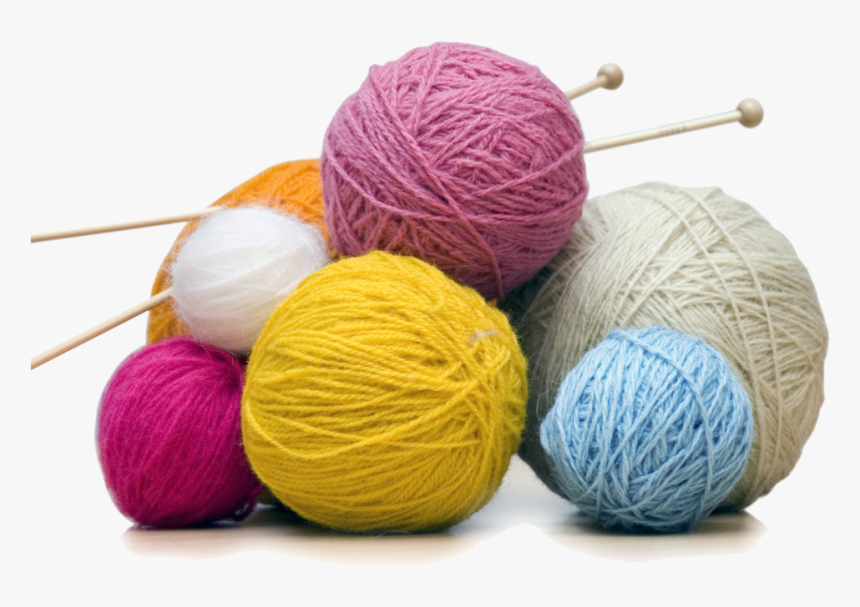 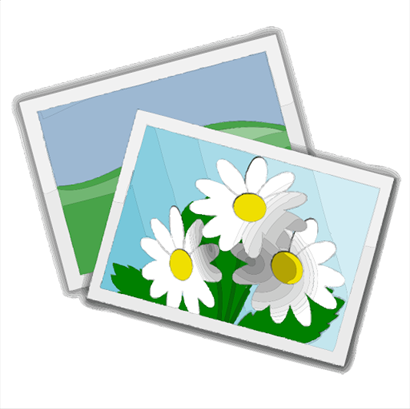 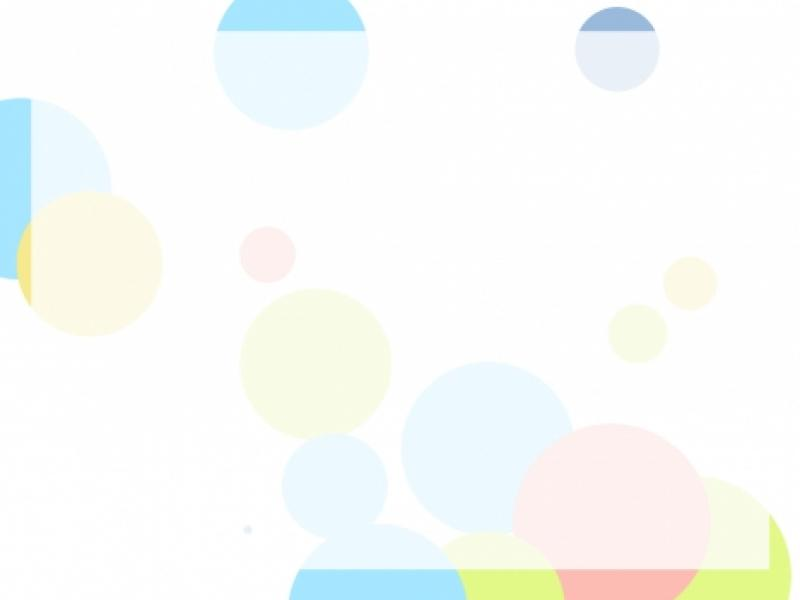 صـ
ي
صـي
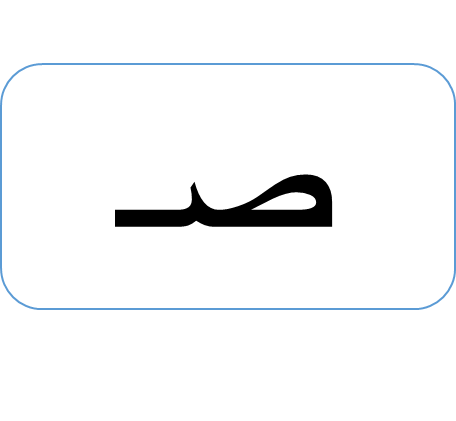 صيـ
يـ
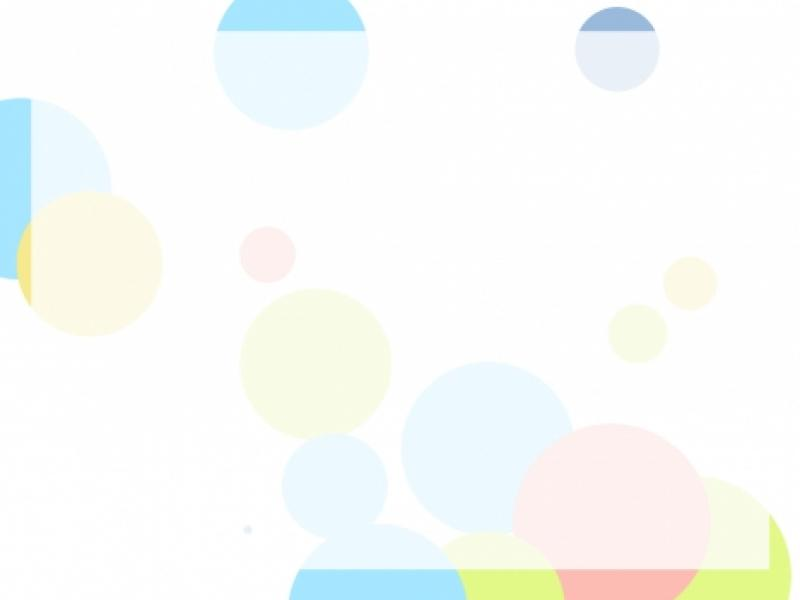 عـصـيـر
صـيـصـان
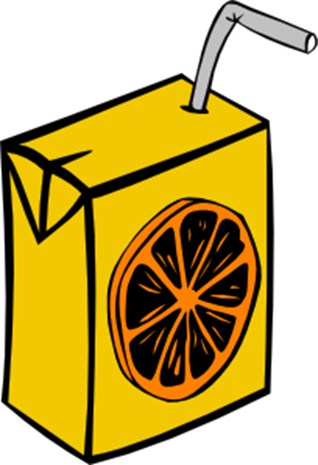 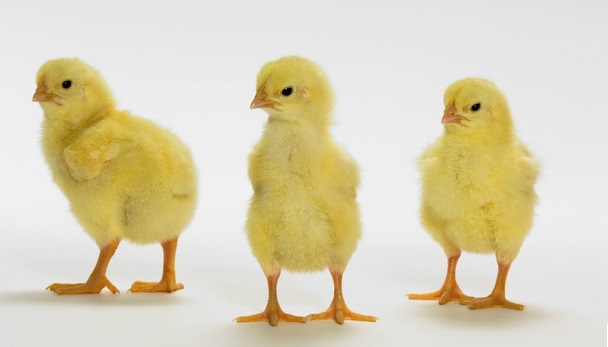 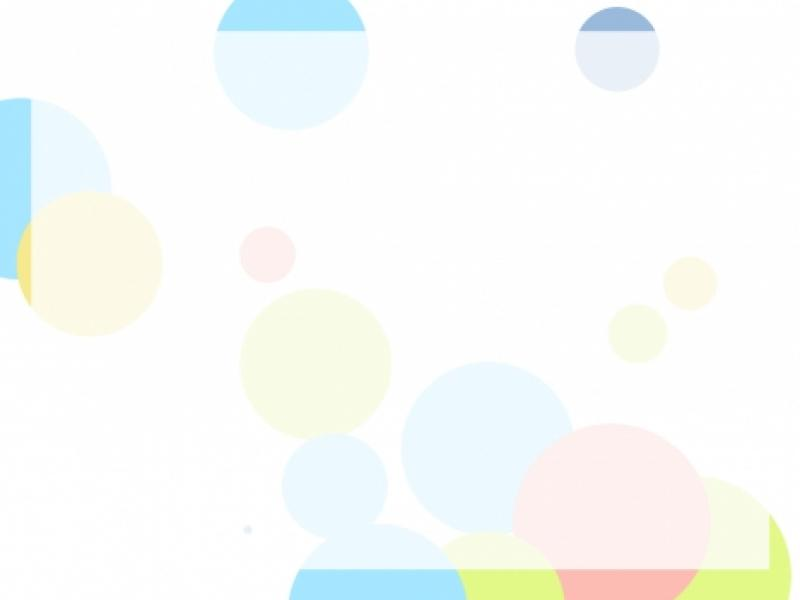 صَ
ص
صَـحـن
صَـقـر
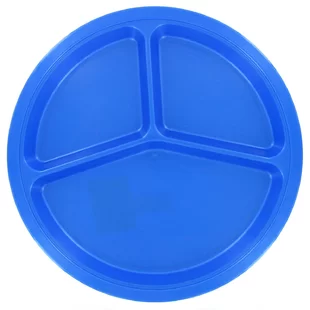 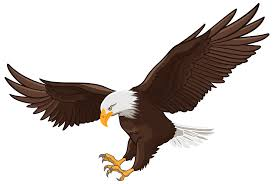 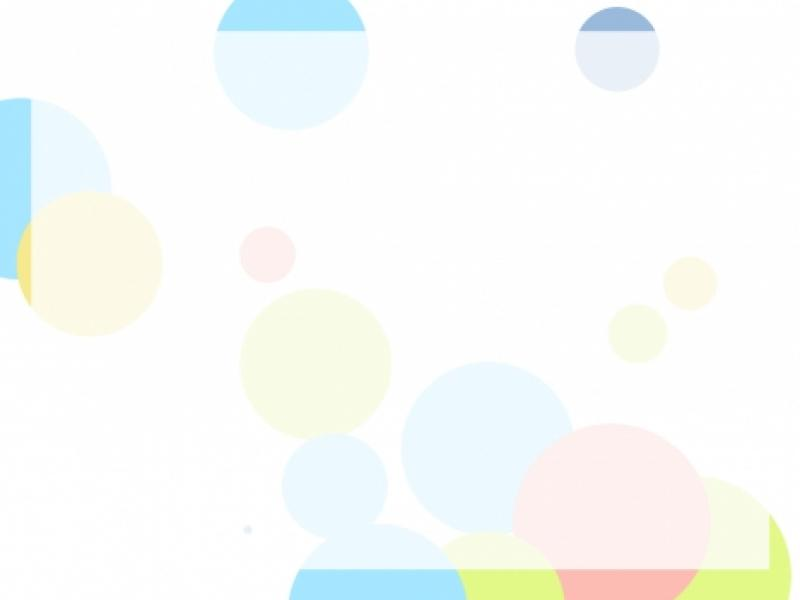 صُ
ص
صُـنـدوق
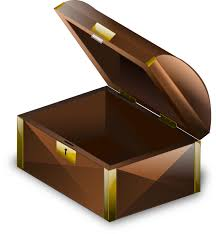 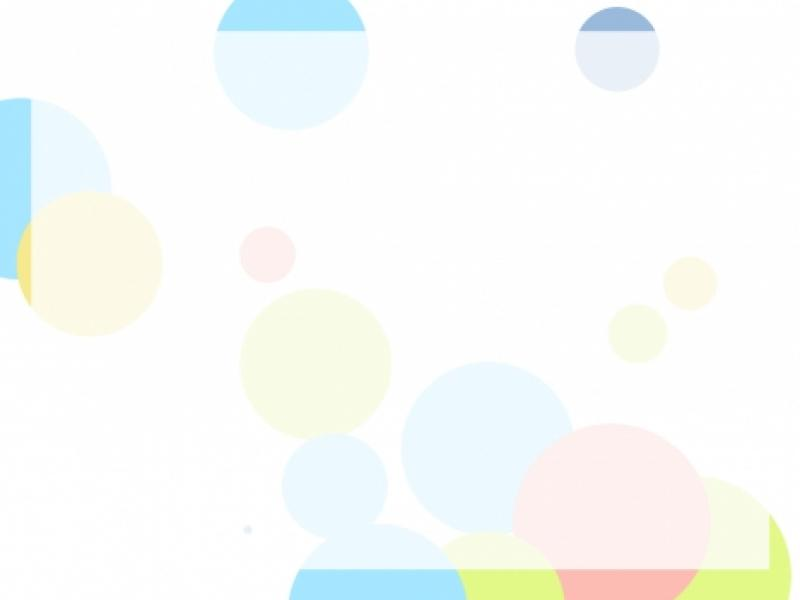 صِ
ص
صِـفـر
صِـنـارة
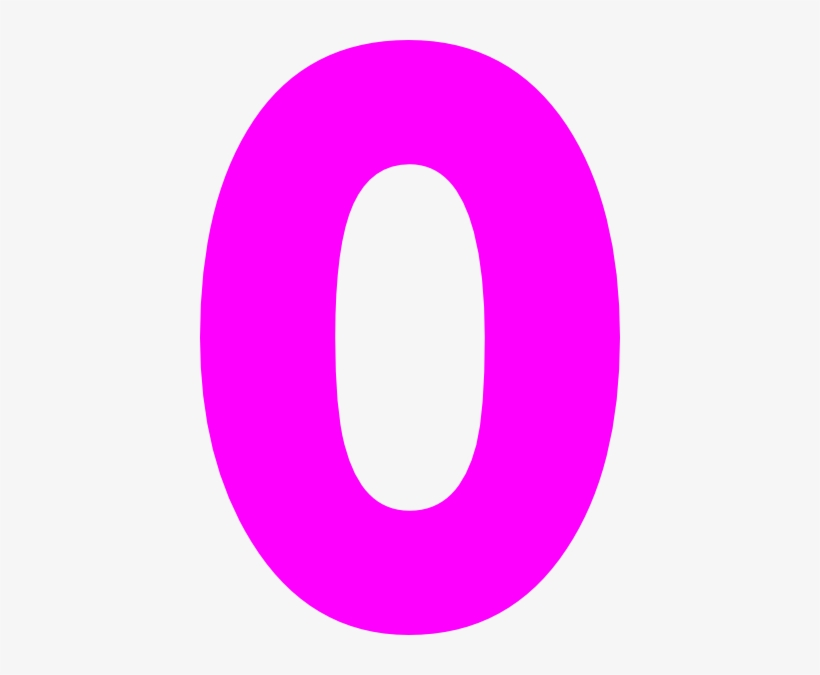 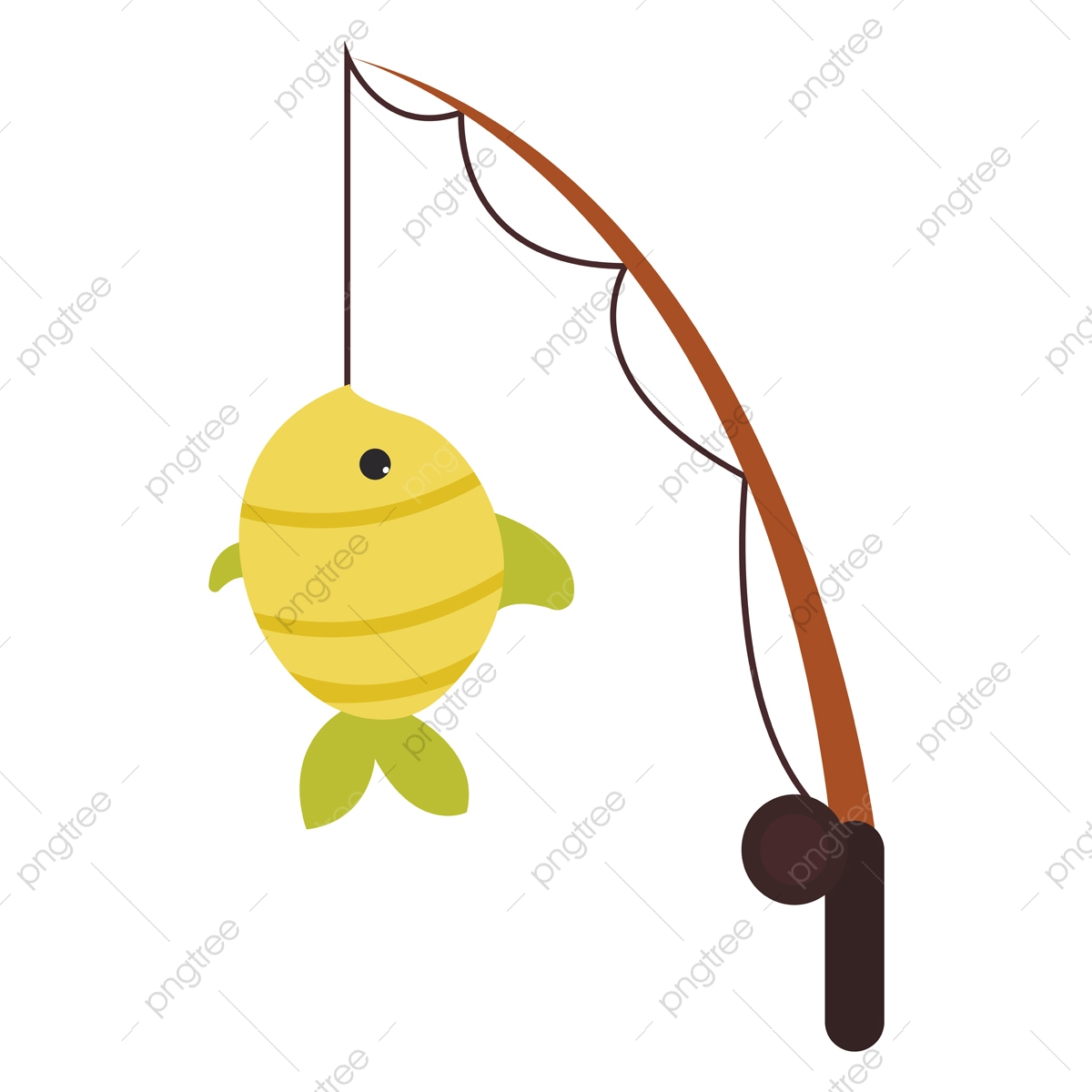